Introduction of algae

Prepared by:Prof. Dr. Ahmed M. Athbi
University of Basrah
College of Education for Pure Science
Department of Biology
Structure of cell walls:
In general algal cell walls are made up of three 
 forms are:

1- Mucopolymeric from: contain from amino  
     acids or glucoamino acids (cyanophyta)

2- Cellulosic form: contain from cellulose,   
     Hemicellulose or polysaccharide
     ( chlorophyta, Euglenophyta)   

3- Silicified form: contain from silica or silica add it 
     pectin (Bacillariophyceae)
Storage Products
The storage products that occur in the algae are as follows:

1- High-moleculer-weight compounds
   α- 1,4- glucans such as:
- True starch                          Chlorophyta
- Mexophycean starch                Cyanophyta
- Foleridean strach                 Rhodophyta
β- 1,3 – glucans such as:
- Paramylon                             Euglenophyta
- laminarine                             Phaeophyceae
- Chrysolaminarine                  Chrysophyceae 
                                                Bacillariophyceae
2- Low-moleculer weight compounds such as:

- Manitole                            pheophyceae 
- Mannoglycerate                Rhodophyta
- Cyanophycine                    Cyanophyta
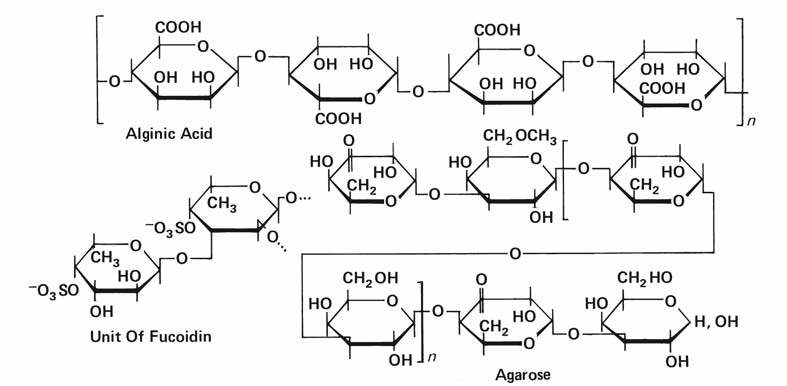 Structural units of alginic acid, fucodin, and
agarose. (After Percival and McDowell, 1967.)
Flagella
Algal cells can have different arrangements of flagella:

- Isokont: flagella are of equal length.
- Anisokont: flagella are of unequal length.
- Heterokon: flagella are with a hairy and  a smooth 
                       flagellum.
- Stephanokont : flagella are from a ring at one   
                         end of the cell.
Achronematic: The flagellar membrane may not have hairs on its surface 
Pantonematic: The flagellar membrane may have                                hairs on its surface     


Flagella classified into three kinds from position into:
- Anterior 
- Posterior 
- Lateral
The shape of eukaryotic motile lgal cells and their flagella. The drawings represent the common arrangement of flagella in the groups. There are a number of modifications in structure that are not included here. (a) Cryptophyta; (b) most of the Heterokontophyta; 
(c) Bacillariophyceae of the  Heterokontophyta; (d) Prymnesiophyta; (e) Chlorophyta; 
(f) Dinophyta; (g) Euglenophyta; (h) Eustigmatophyceae of the  Heterokontophyta; 
(i, j) Chlorophyta. a